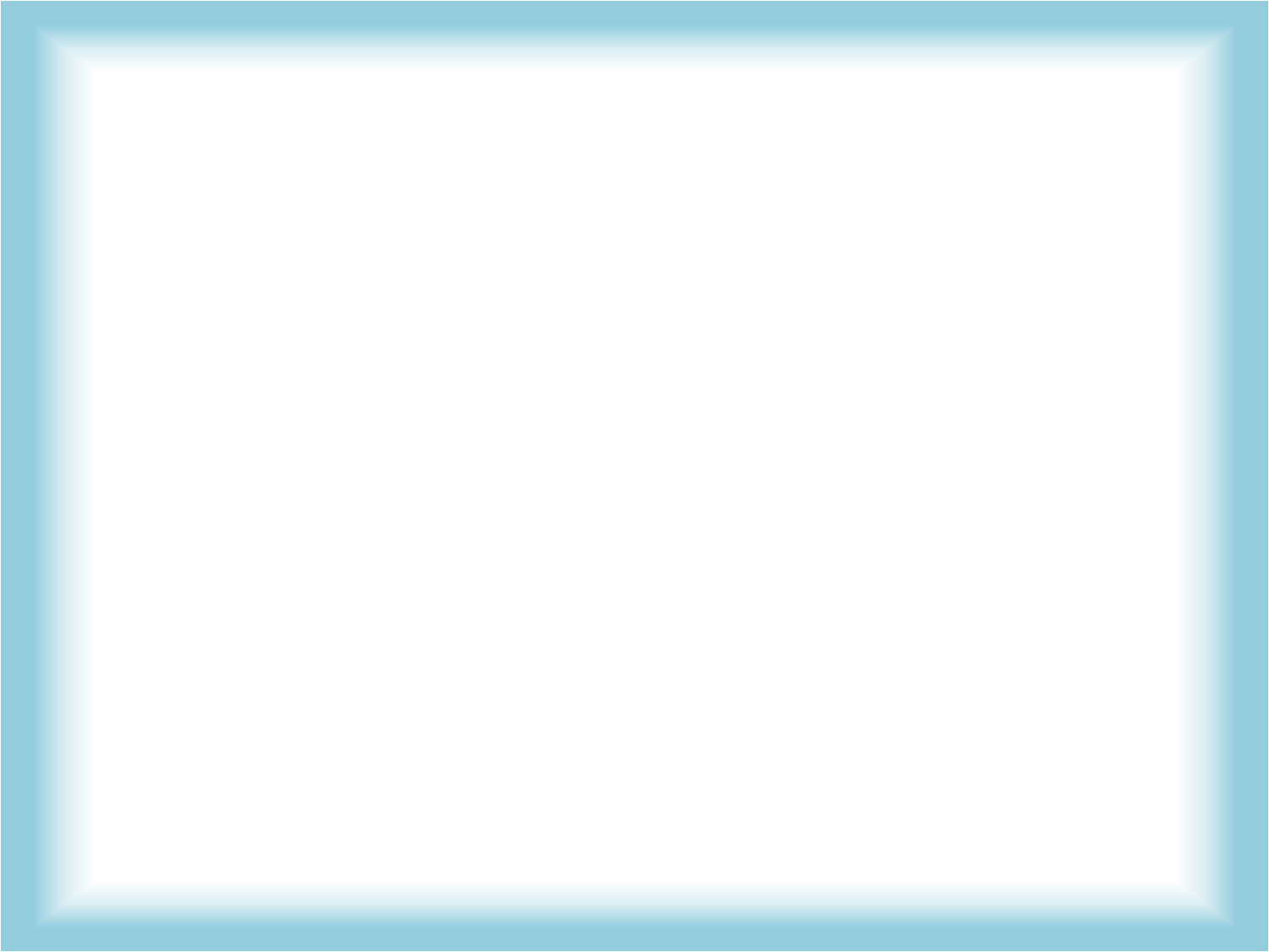 Random Feeling
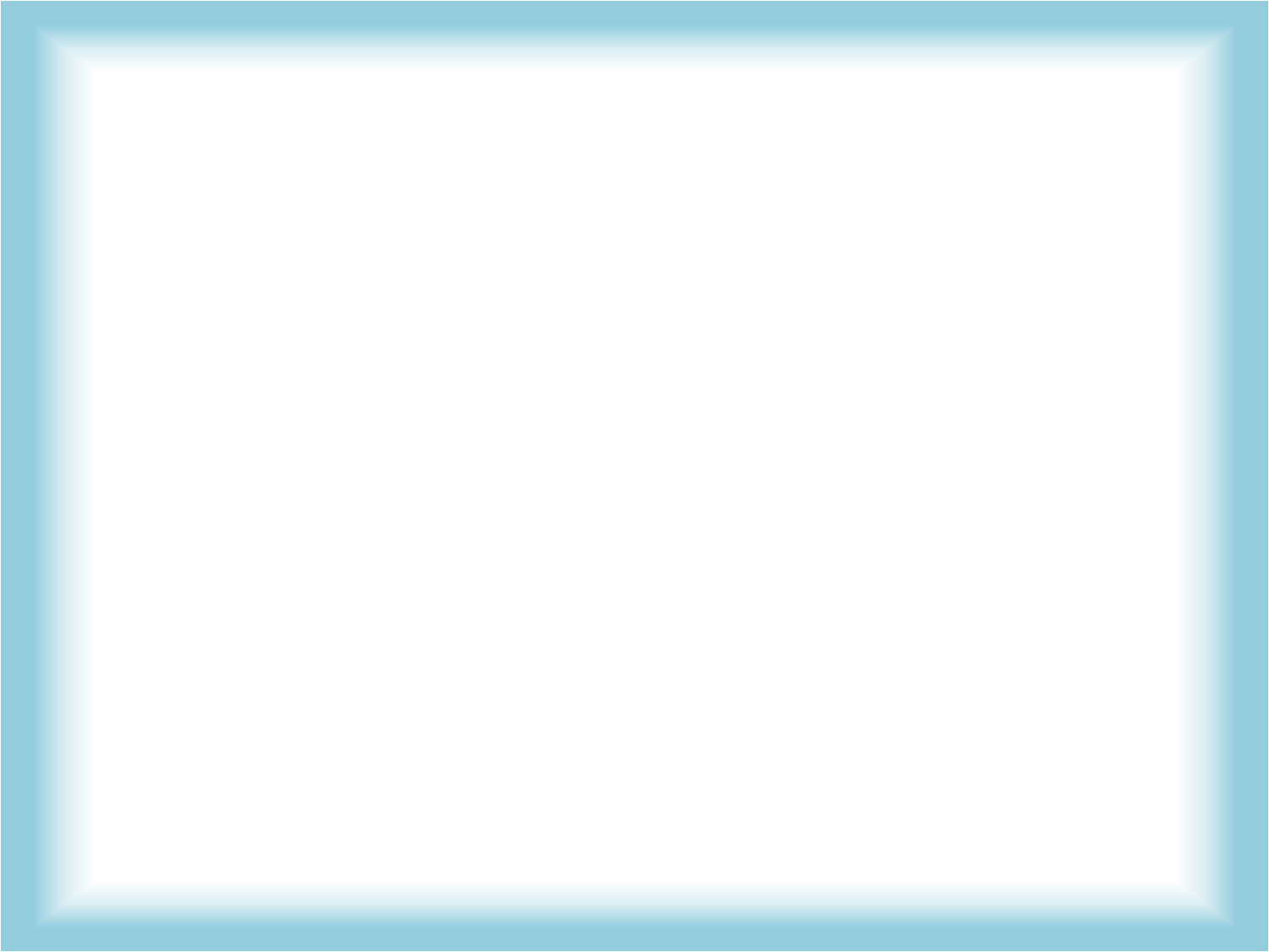 Create a dice:
Talk with your partner about the feelings you want to put on the dice. 
You can use feelings from last class too!


Cut and paste to make the dice.
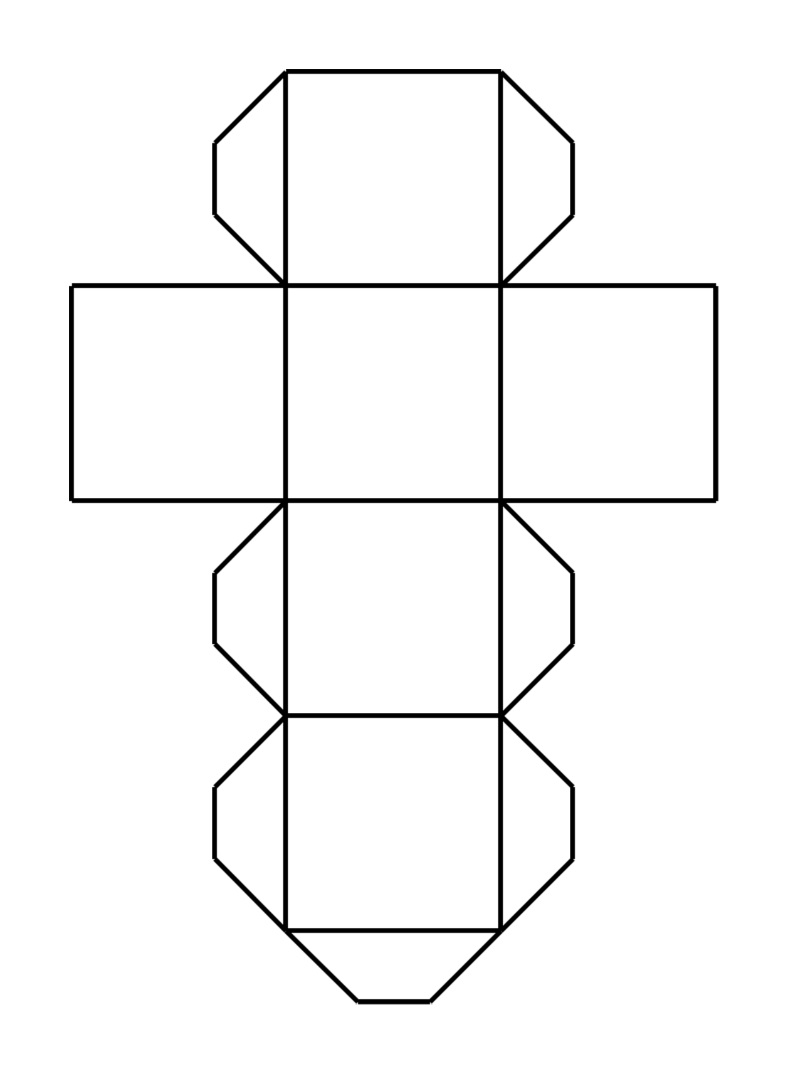 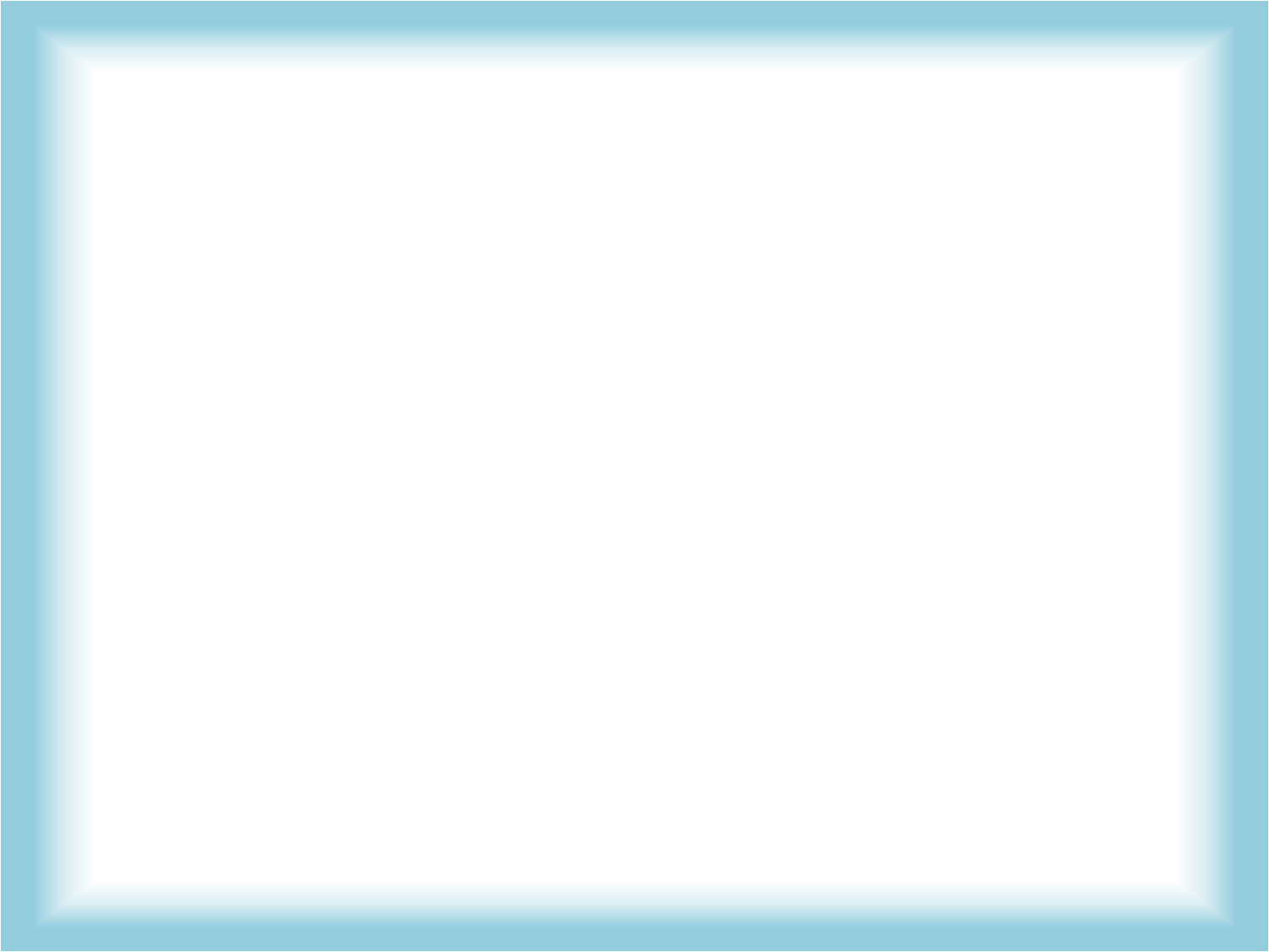 How to Play:
Why are you happy?
I’m happy because I got a new ball.
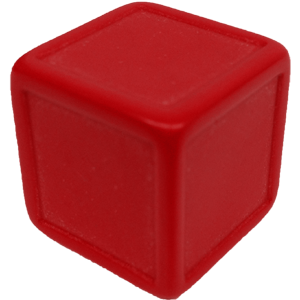 Happy
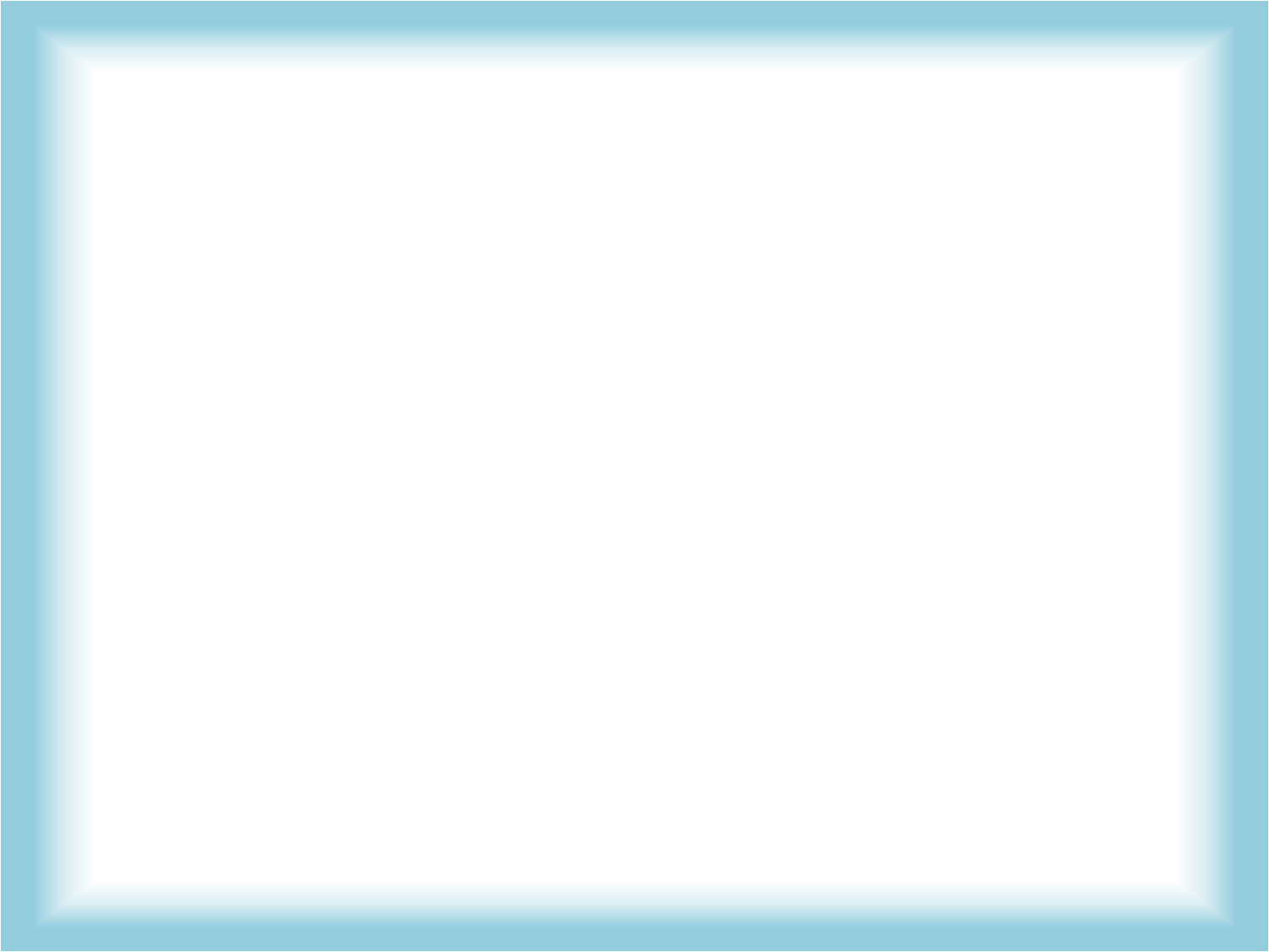 How to play:
A:  Roll the dice and ask your partner:                “Why are you _______?”  

B:  Answer the question:
                “I’m _______ because _________.”

Pass the dice and repeat.  
If a student can’t answer OR uses the same answer as before, they lose. 
Pass the dice to the next group and play again.